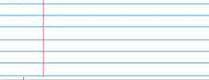 Lakeforest Elementary
3300 Briarcliff Drive
Greenville, NC 27834
    (252) 756-3941 (phone)
(252) 756-3946 (fax)
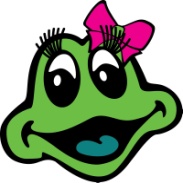 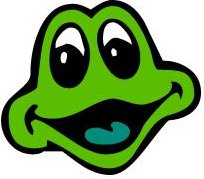 Third Grade News!
November 2016
What We Are Learning
Reading: 
Use context clues to determine the meaning of unknown words , as well as the literal and nonliteral meanings of  words/phrases of fiction and nonfiction texts (3RL.4  and 3RI.4)
Read two texts on the same topic and connect the similarities and differences- Compare and Contrast (3RI.9)	 

Math:  
Multiplication strategies- we will begin with 0, 1, 2,5,9, and 10 as multiplication factors and then move to the 3, 4, 6, 7, and 8 factors by the end of the November (3OA.1 and 3OA.9)
Please help your child memorize these facts.  Flash cards can be purchased at the dollar stores.  Also, there are many free apps with multiplication flash cards.

Science/Social Studies: 
Social Studies- Understand the development, structure, and function of local government (3.C &G1)
Science- Matter and Energy Changes (3.P.2.1 and 3.P.2.2)
Reminders
Our school day begins with a bell at 7:20 a.m. and our tardy bell rings at 7:50
Please check your child’s planner for homework assignments.
Homework is assigned Monday-Thursday.
Students are required to read for at least 30 minutes daily and complete AR ticket, reading log, and/or thinking map.
    White communication
        folders are sent home  
        each Wednesday. Please
         sign and return folders on 
         Thursday.
Helpful Websites
Study Island  - www.studyisland.com
Reading Eggs  - www.readingeggs.com
NC Read to Achieve LiveBinder for Parents http://www.livebinders.com/play/play?id=1326906
Homebase: Parent Portal - http://www.pitt.k12.nc.us/page/1433
3rd Grade Assessments (Pitt County School Website)- http://www.pitt.k12.nc.us/Page/1439
Read to Achieve Update
We have tested our students on the first Read to Achieve standard 3L.4a (determine the meaning of unknown words and multiple meaning words/phrases).

Other RTA tests  to be taken in November: 
3RL.4 (context clues in a fictional passage)
3RI.4 (context clues in a nonfiction passage)
3RI.9 (compare and contrast two texts on the same topic)
Upcoming Events
11/10    Early Release Day for students at 11:30

11/10  Parent/Teacher Conferences
 3:00-7:00 p.m.

 11/11    Veteran’s Day (No School)

 11/23   Early Release Day at 11:30 (Hurricane Make-up day)
 
11/24 and 11/25   Thanksgiving Holiday (No School)
Please contact us with any concerns by phone (252) 756-3941 or the email addresses below:
 
Yunus Altuner                                                           Sherry Eason
altuney@pitt.k12.nc.us                                           easons@pitt.k12.nc.us

Maggie Kruger                                                          Pamela Smith
krugerm@pitt.k12.nc.us                                         smithp2@pitt.k12.nc.us

Torie Smith                                                                 Sabrina Whitley
smitht2@pitt.k12.nc.us                                            whitles@pitt.k12.nc.us
 
Donna Staton, 3rd Grade Teacher Assistant
statond@pitt.k12.nc.us
Positive Behavioral Interventions and Supports (PBIS)
Our daily mission is to ensure that all of our students are READY, RESPONSIBLE, and READY TO LEARN.